Portable RF Light Socket Control
Team  #9
Andrew Strauss, Grant Bonnstetter, Michael Kopera
[Speaker Notes: Person A]
Agenda
Objectives/Motivations
Design Breakdown
High Level Requirements
Switch Box Technical Overview
Socket Insert Technical Overview
Aftermath and future work
Appendix
[Speaker Notes: Person B
Objectives/Motivations]
Project Objectives
Budget option for college apartment lighting control
Improvements over existing options
Low latency transmission
Customizable 
Portable, easy to use switches
No software required
[Speaker Notes: Person B
Objectives/Motivations]
Final design
Transmitter
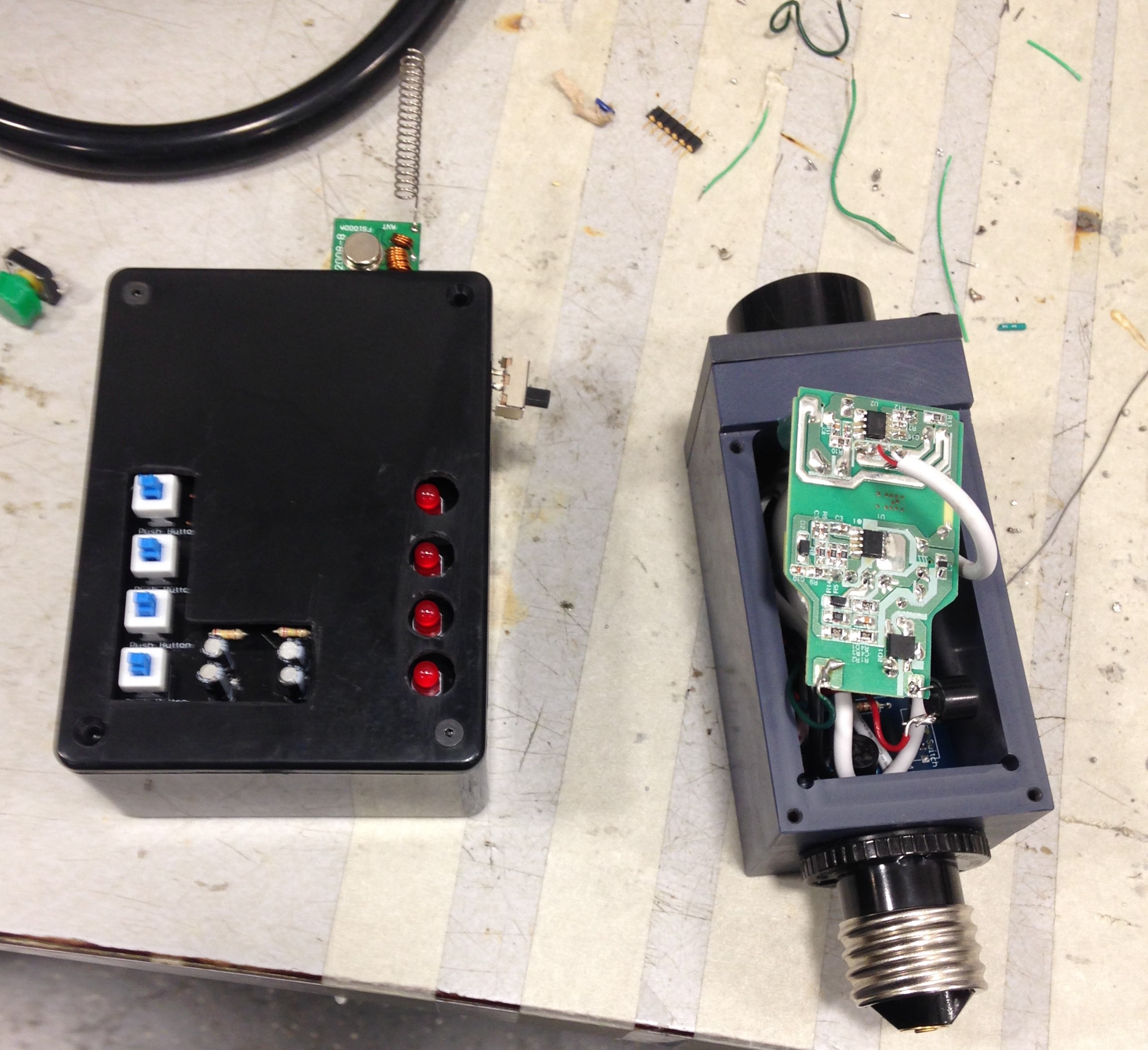 Light Socket Insert
Switch box
[Speaker Notes: Person C]
Switch Box Teardown
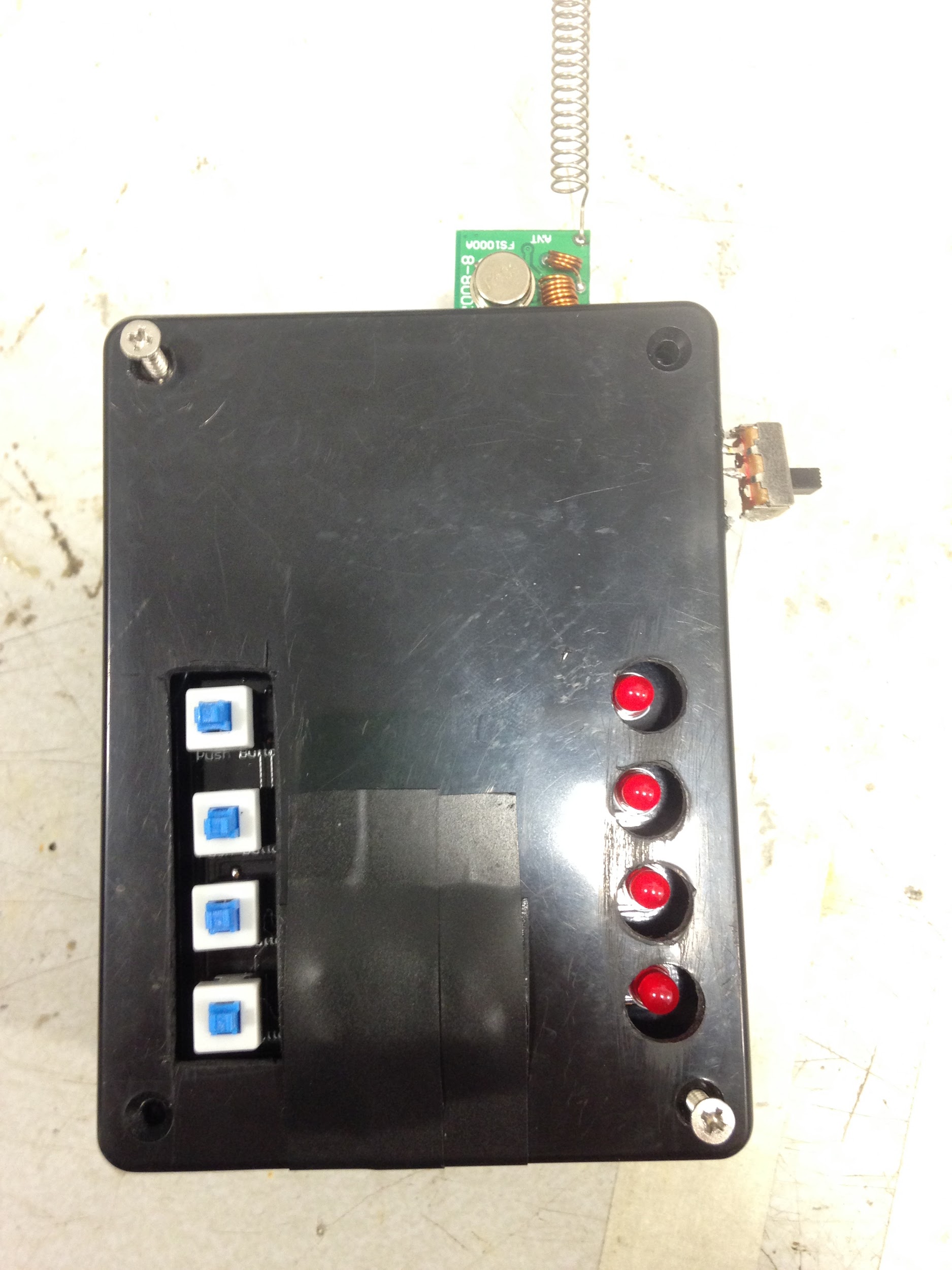 [Speaker Notes: Person A]
Switch Box Teardown
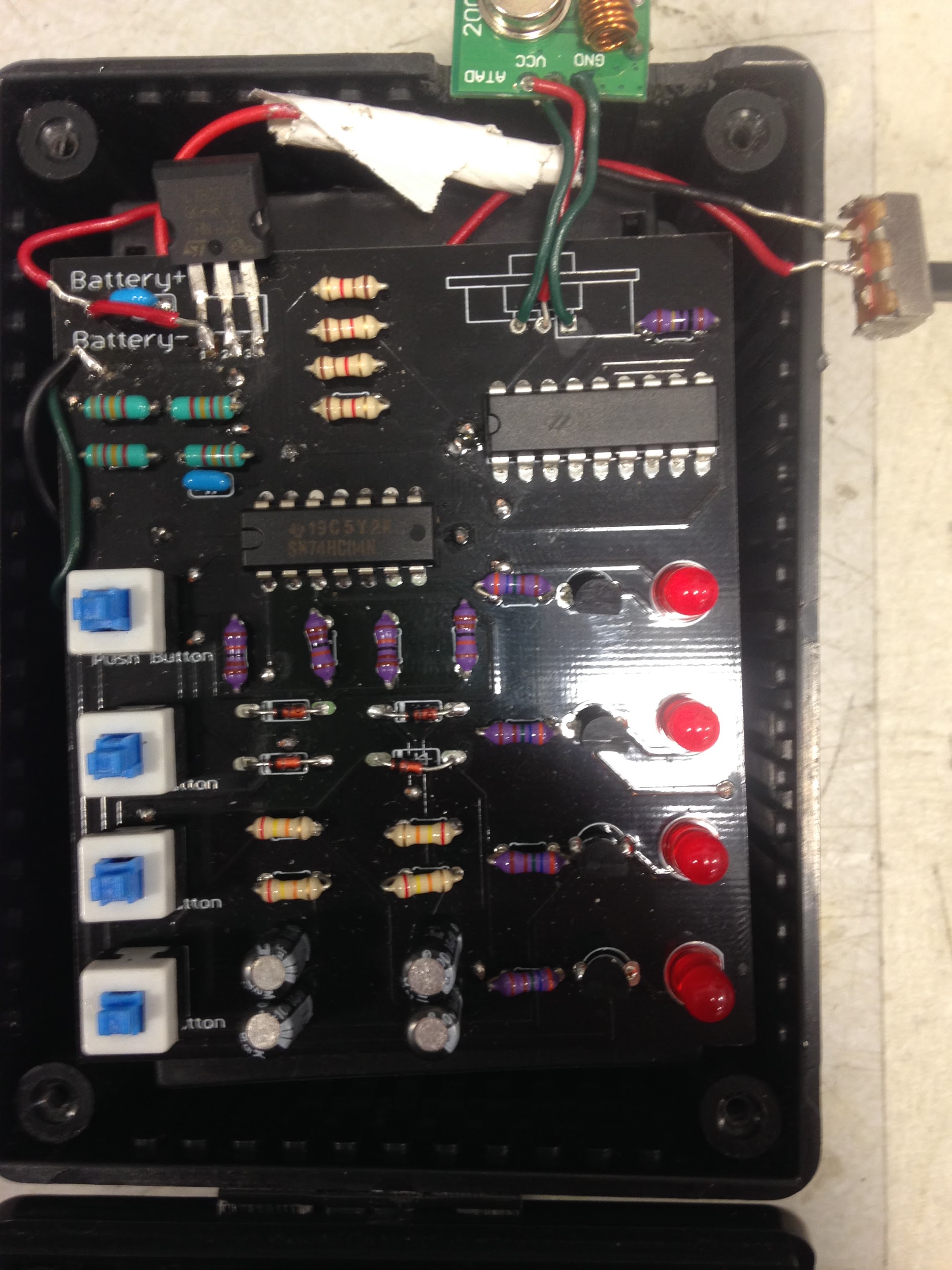 [Speaker Notes: Person A]
Switch Box Teardown
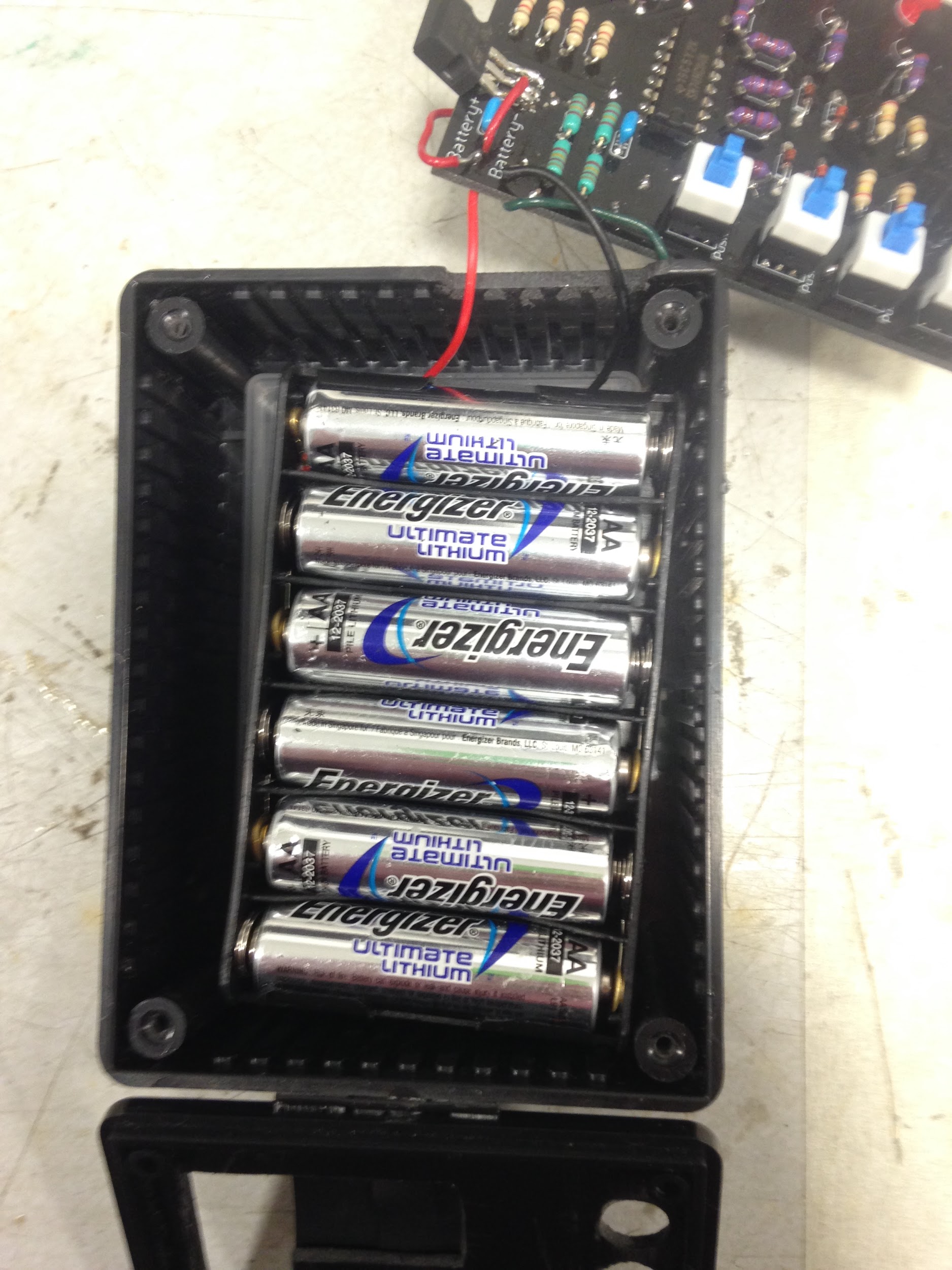 [Speaker Notes: Person A]
Socket Insert Teardown
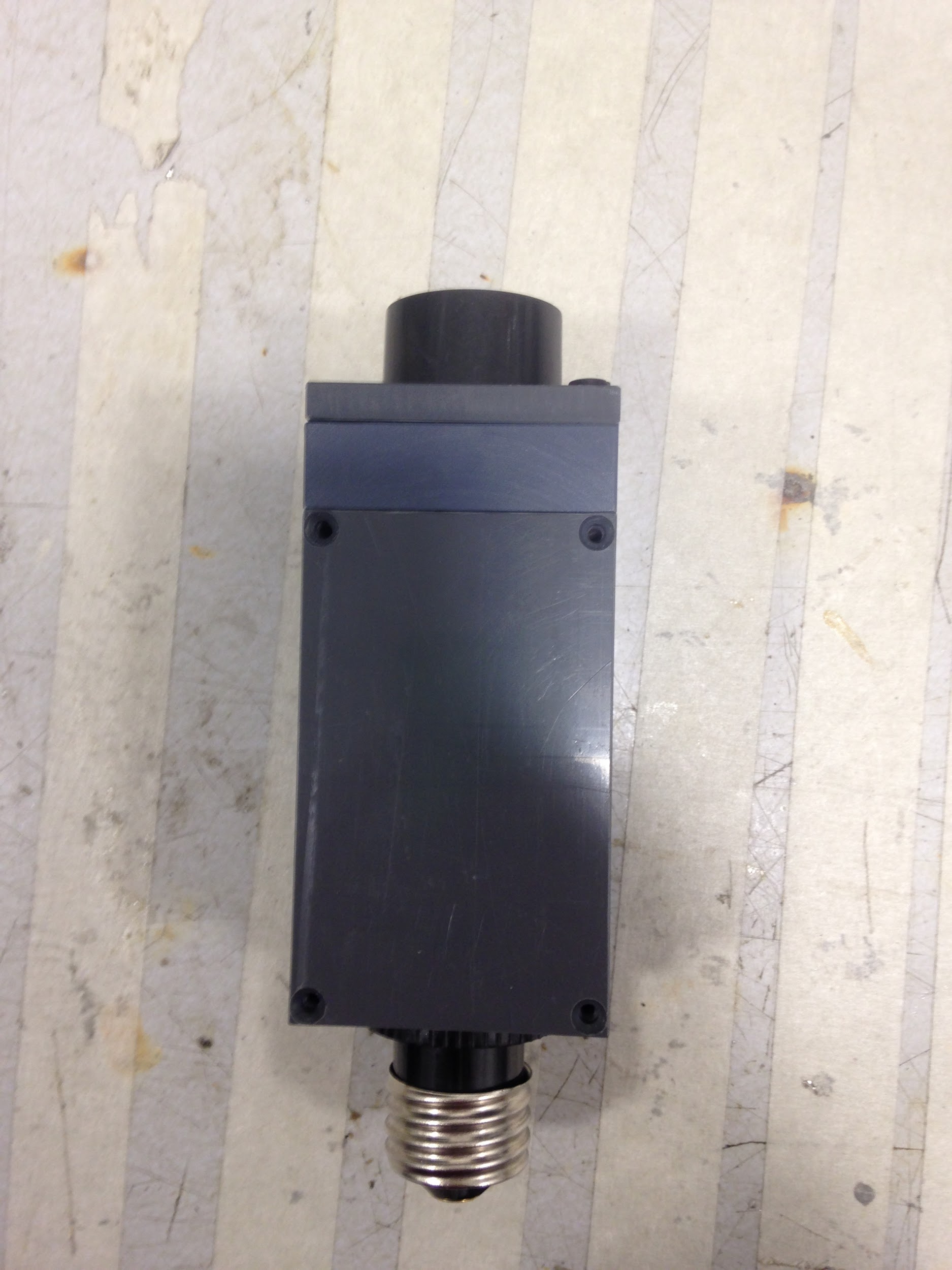 [Speaker Notes: Person B]
Socket Insert Teardown
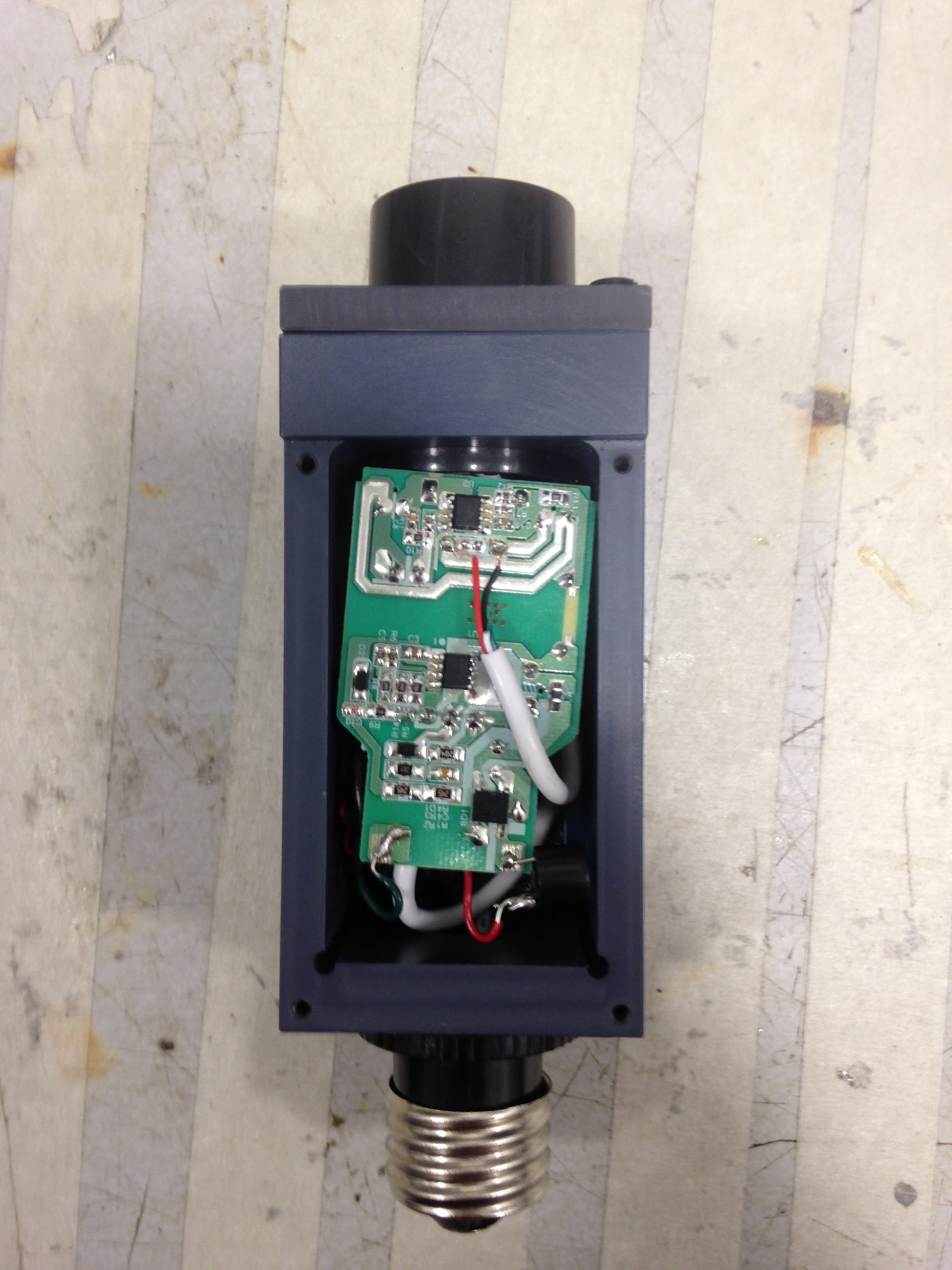 [Speaker Notes: Person B]
Socket Insert Teardown
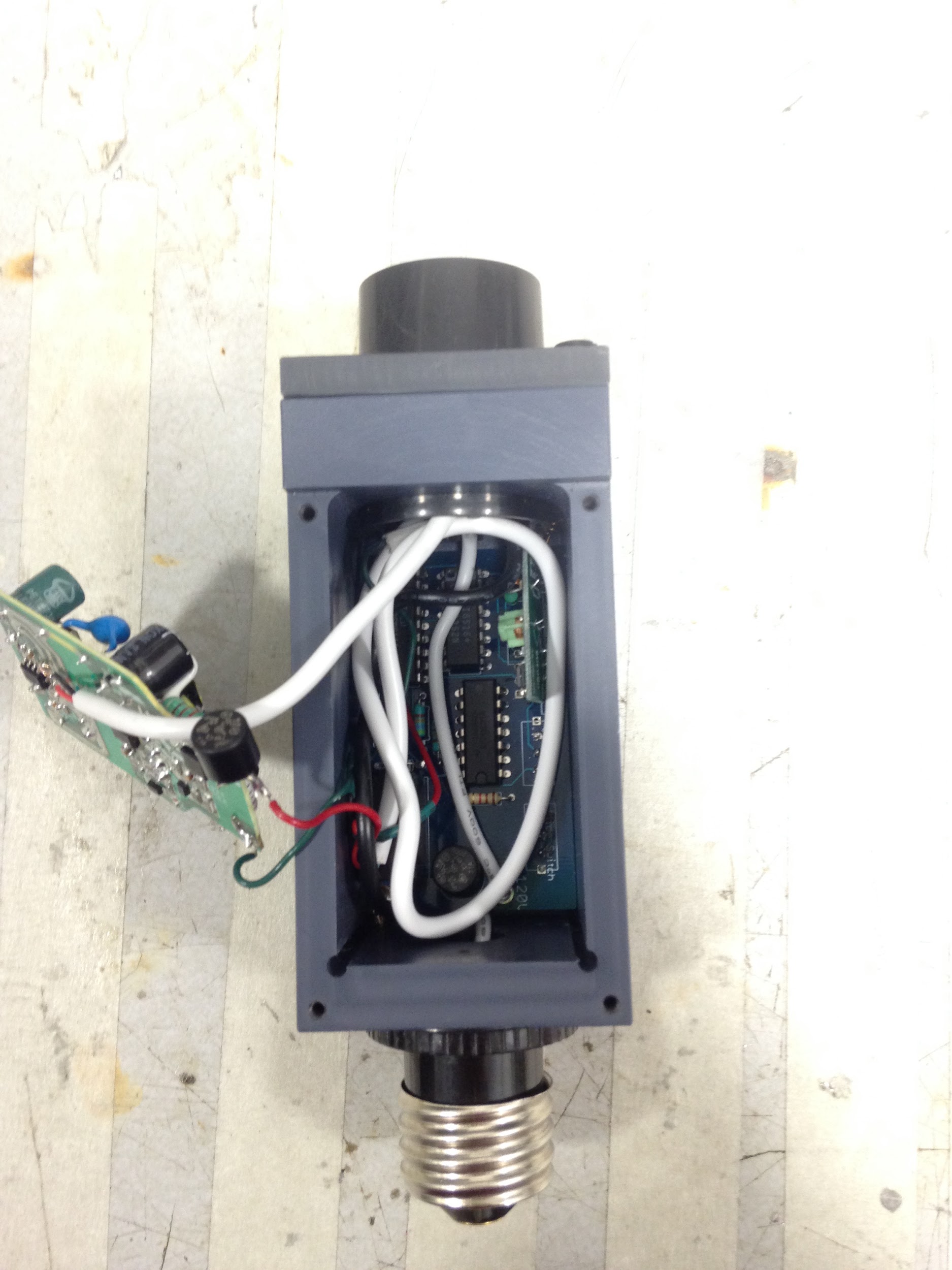 [Speaker Notes: Person B]
Larger view
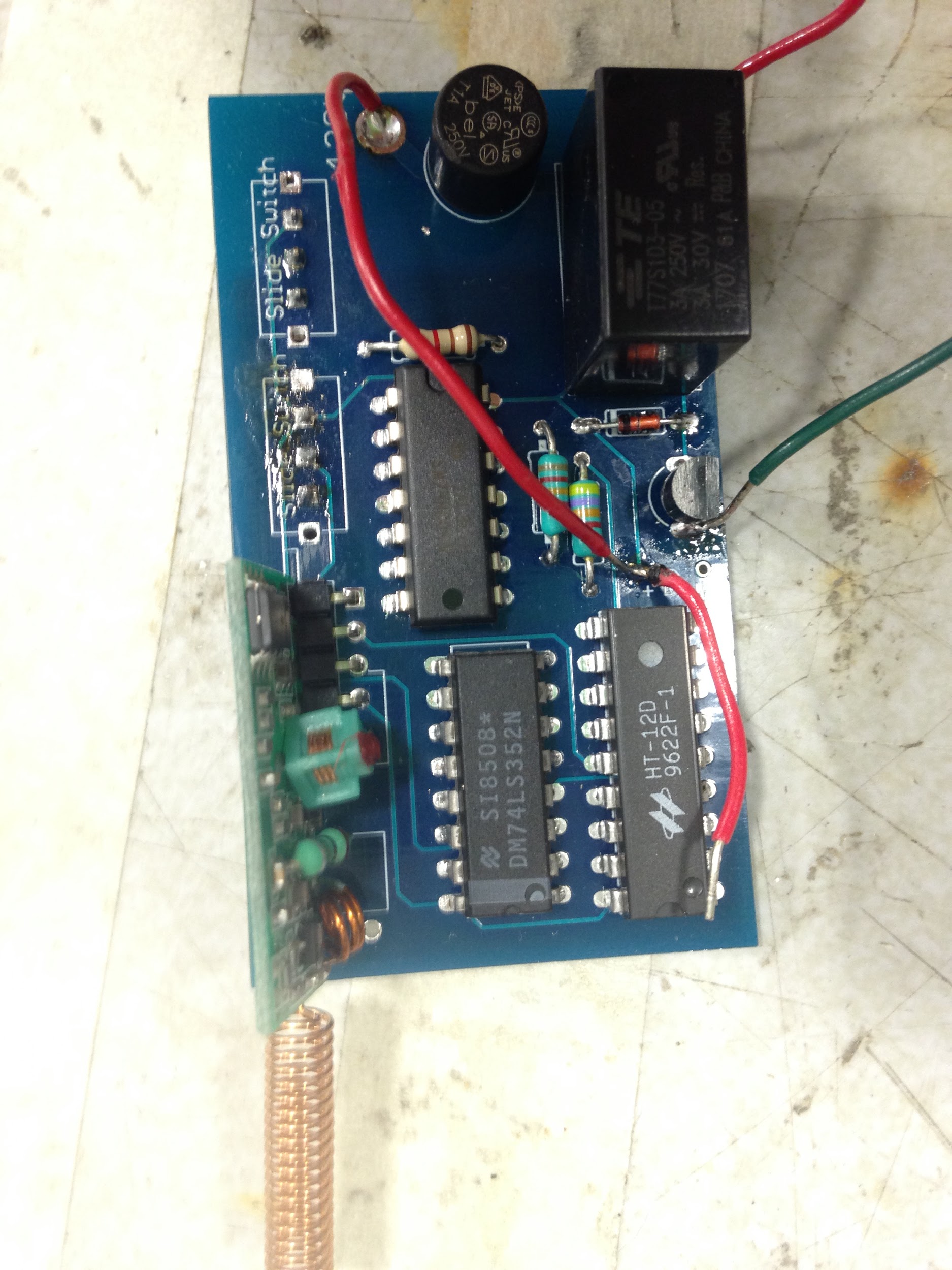 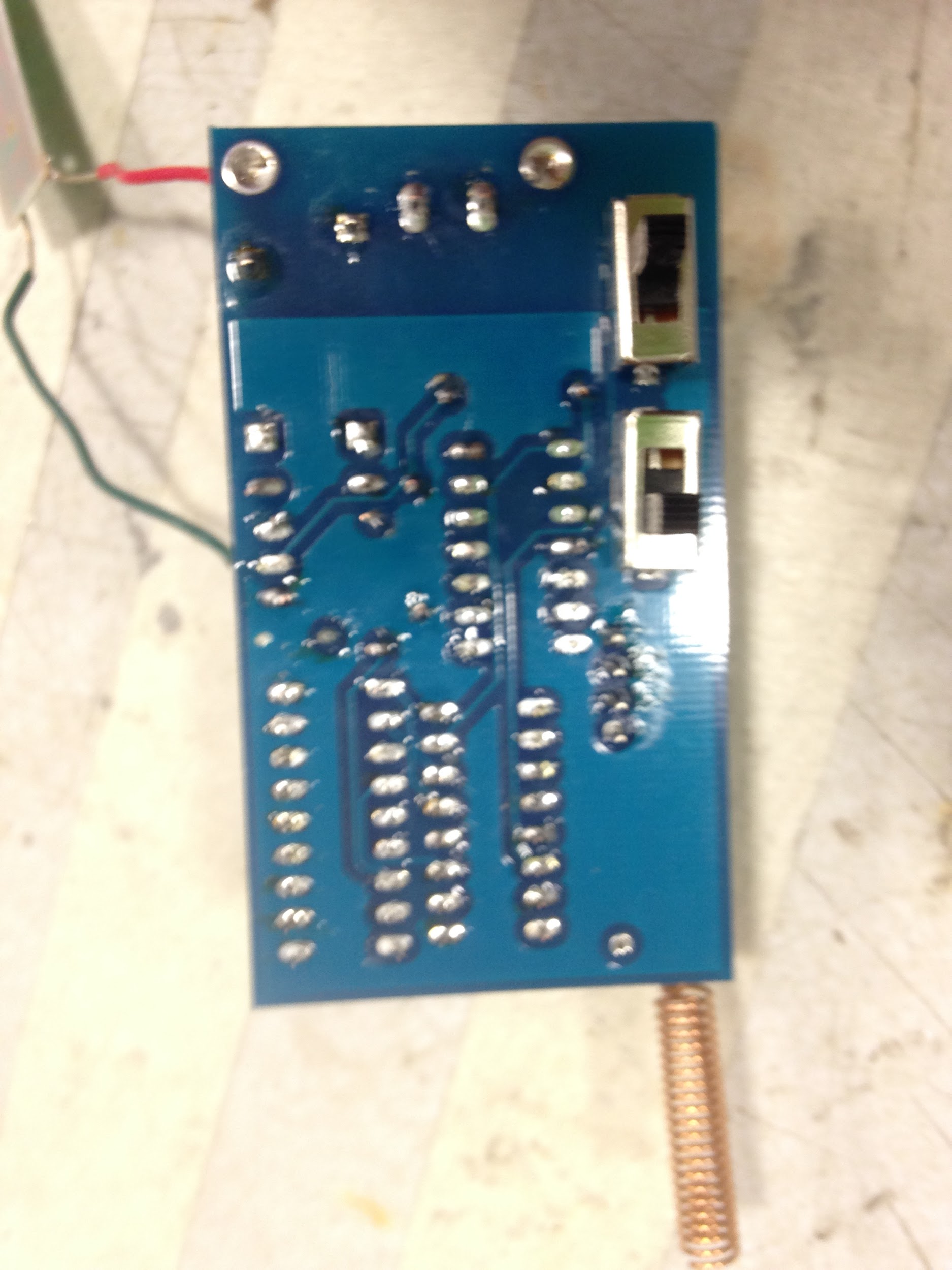 [Speaker Notes: Person B]
High Level Requirements
Control up to four sets of lights
Range: Socket device receives signal from switch box for distances up to 30 feet and no more than 100 feet
Size: Socket device is less than 4 inches in all dimensions for use in light fixtures
Switch box is less than 6 inches in length and width for portability and usability
[Speaker Notes: Person C]
Entire Design
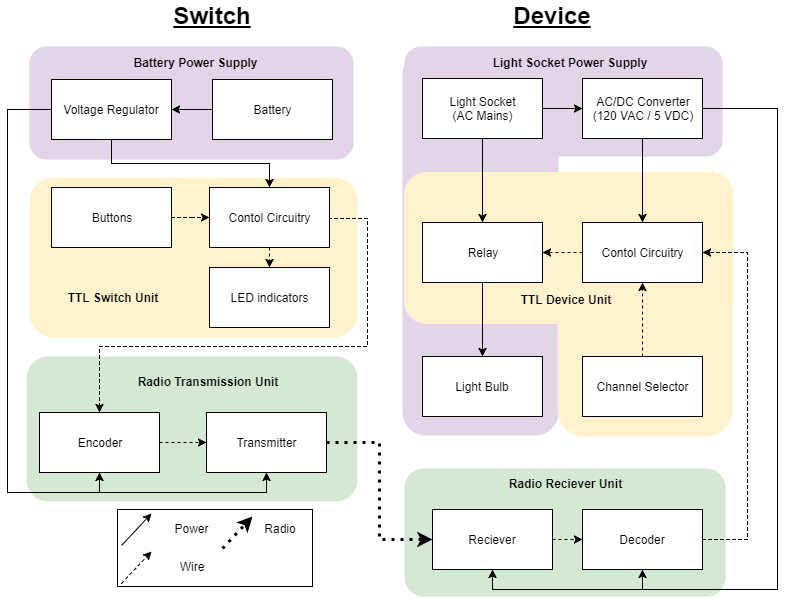 Switch Box Design
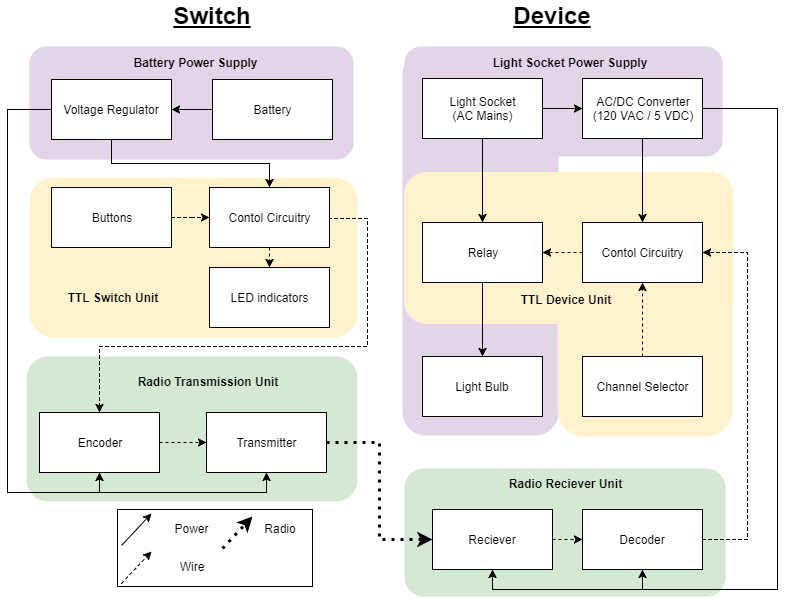 Power of Switch Box
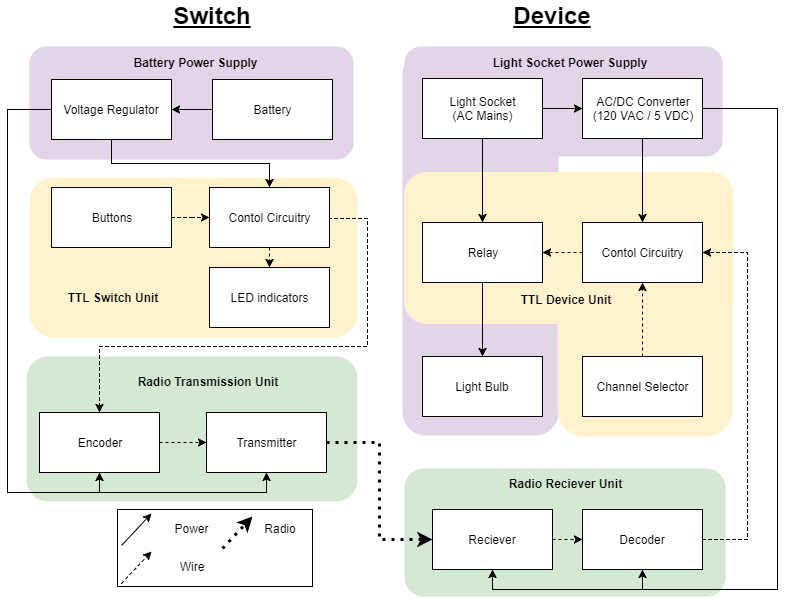 9 V Battery Pack - 6 Energizer L91 AA batteries
Non-rechargeable 
Battery Capacity of ~3300 mAh
All Switch Box components powered with 5 V
LM7805: 5 V Voltage Regulator 
Rated for up to 1 A of current
Low power consumption
~12 mA
Over 250 hours of battery life
[Speaker Notes: Grant]
TTL of Switch Box
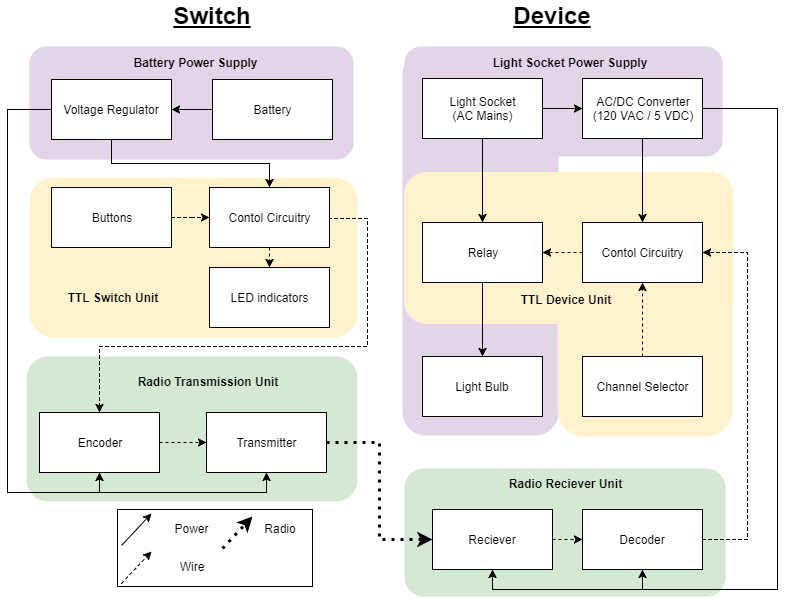 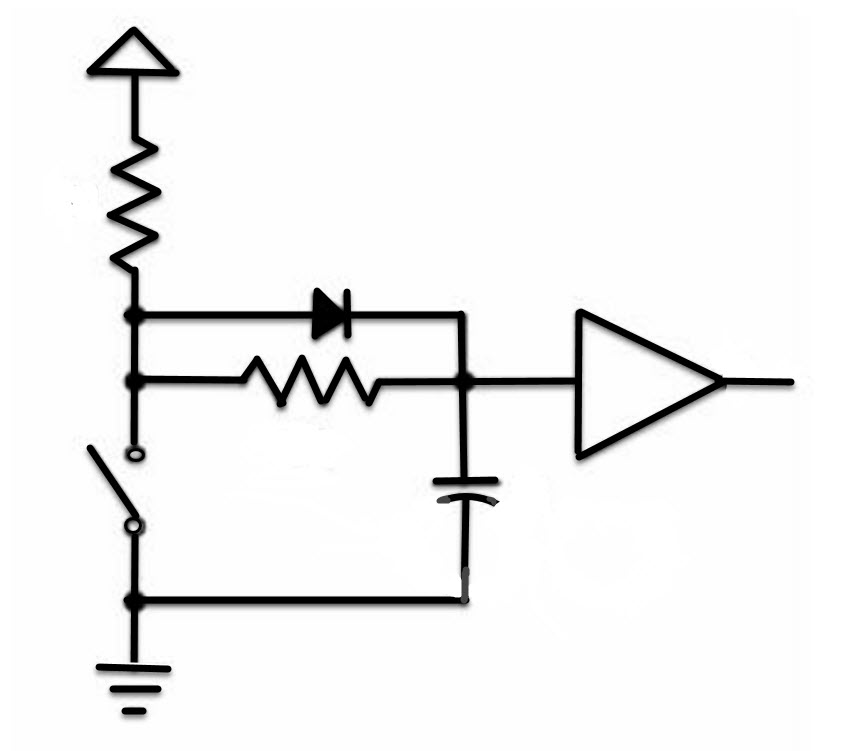 Buttons
Feed into debouncing circuits
Extent of debouncing dependant on resistor and capacitor quantities
Control Circuitry
Reduced to just inverters and pass transistors
LED Indicators
LEDs powered by driving circuit
Pass transistor acts like a switch for LED
Switch Box Transmitter Unit
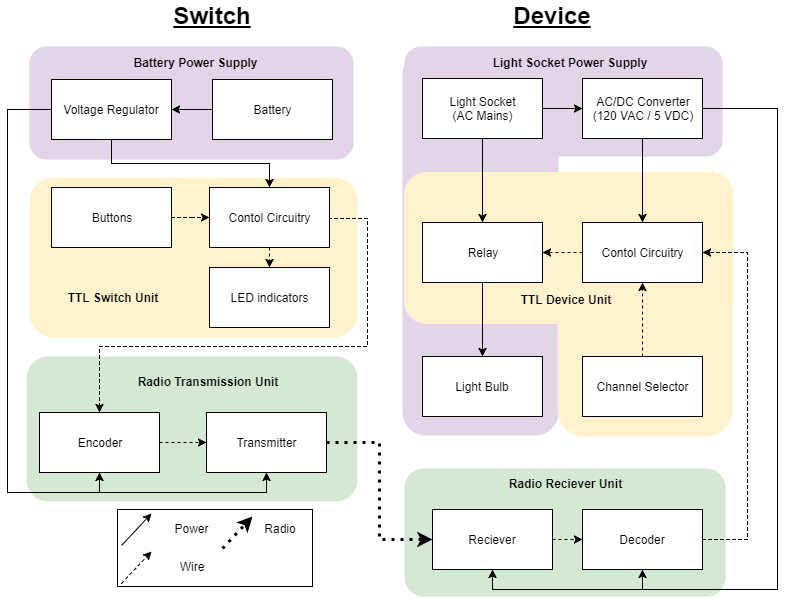 FCC requirement: 11,000 µV/m at 3 meters away from radiator (Part 15.231)
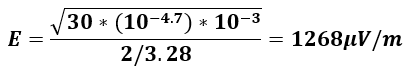 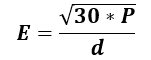 [Speaker Notes: Andrew
-How well did these transmitter function? That’s 2 feet away, 3 meters away will clearly be within the requirement.]
Switch Box Transmitter Unit
FYI: -35.8 dB decrease in power for 30 times increases in distance 
Inverse square law: P~1/r^2
FCC requirement: 1,100 µV/m at 3 meters away from radiator for spurious Emissions
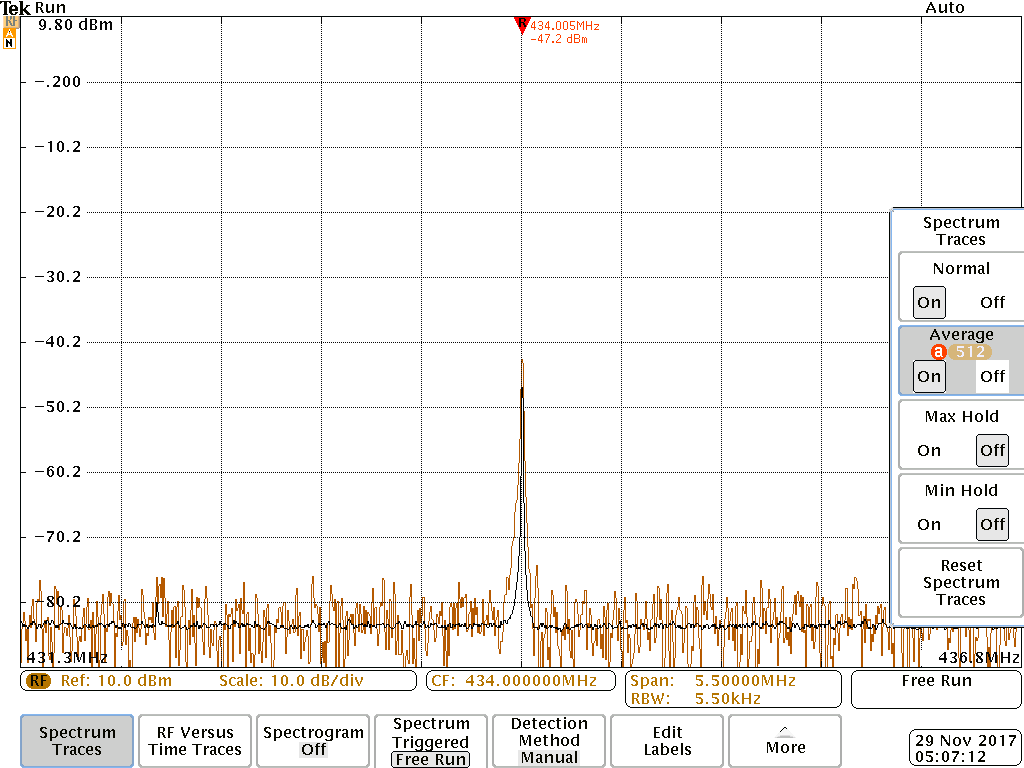 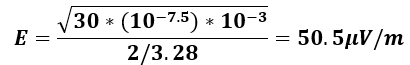 [Speaker Notes: Andrew
Well within FCC limit]
Switch Box Schematic
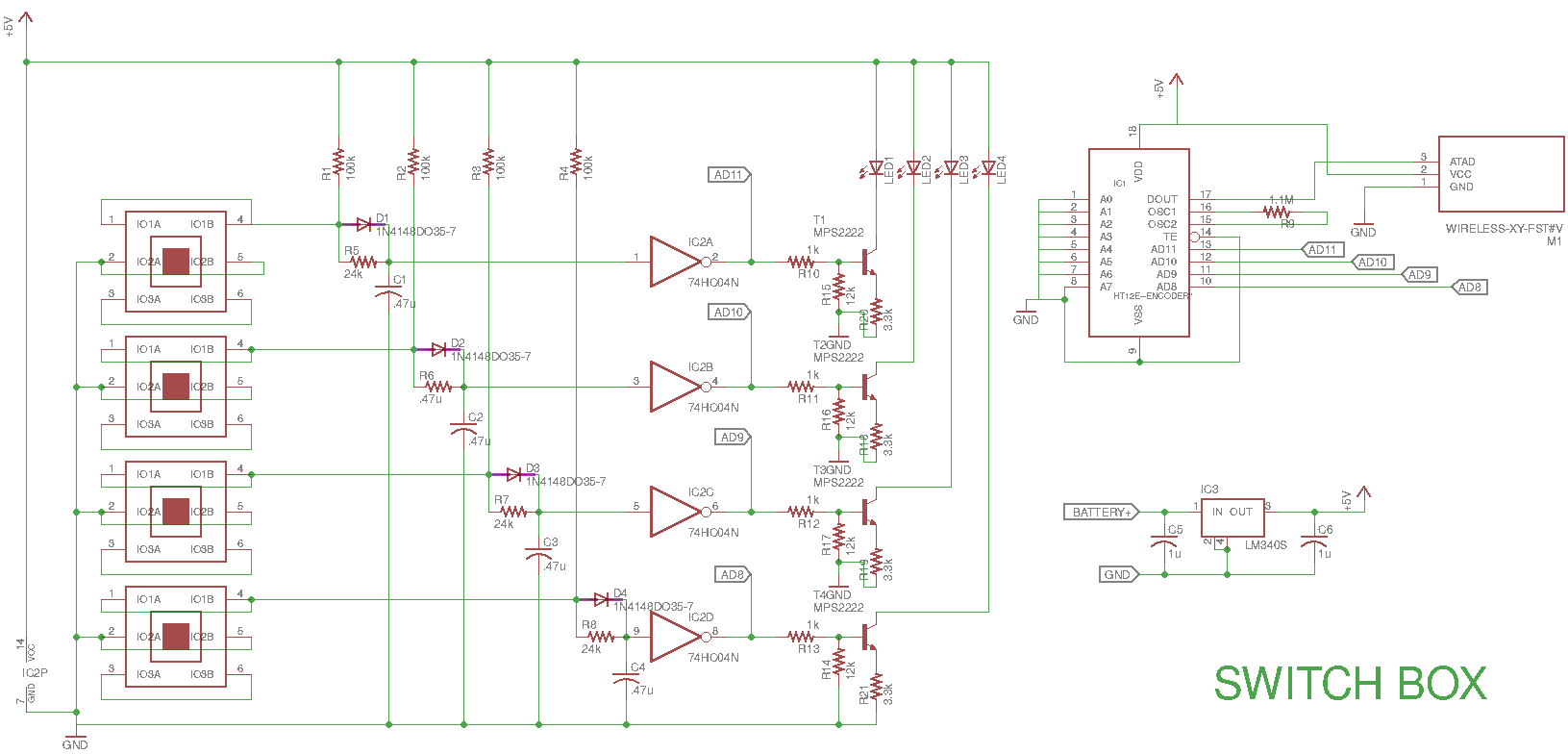 Design
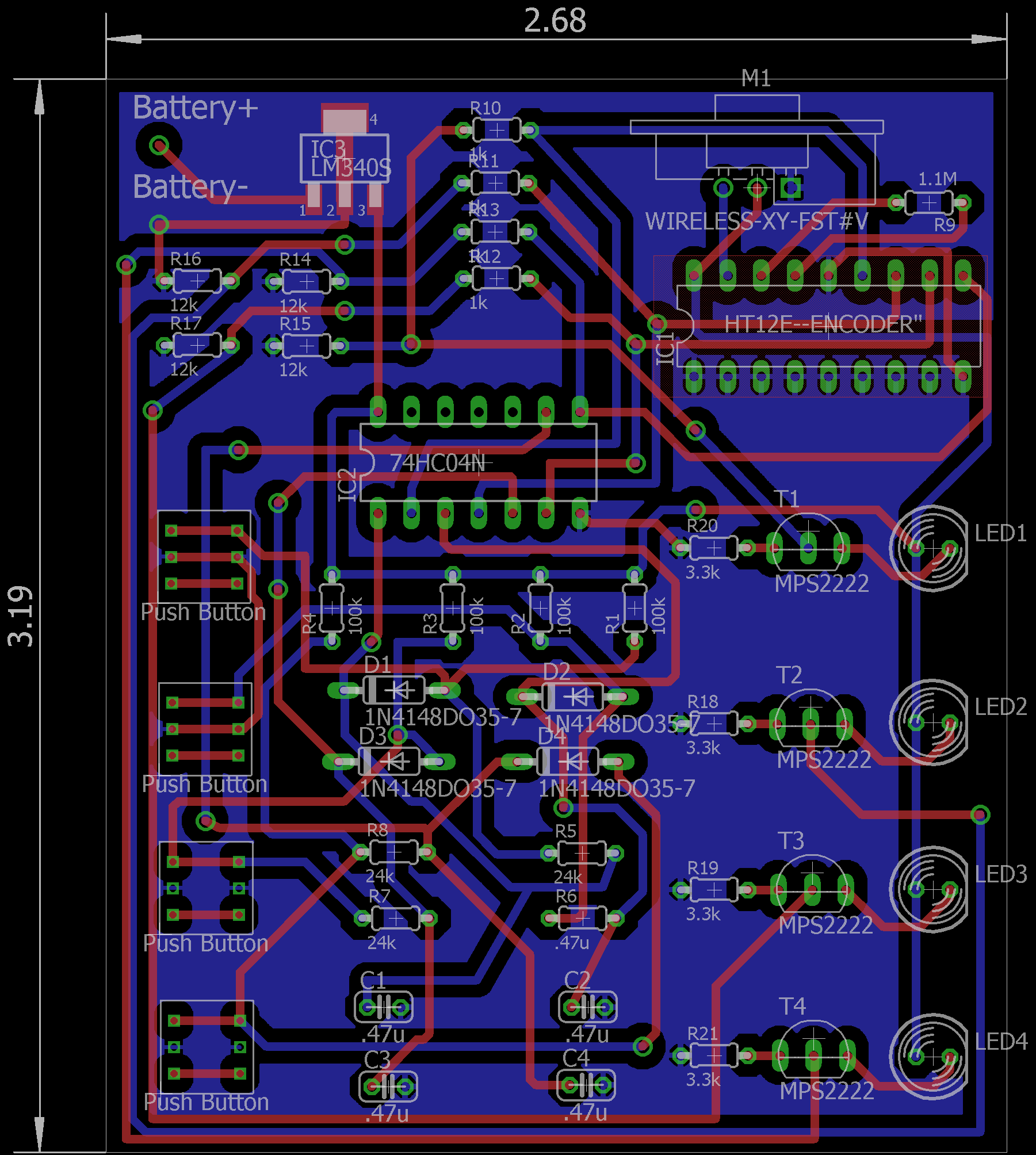 Switch Box
Light Socket Insert Design (AKA “The Device)”
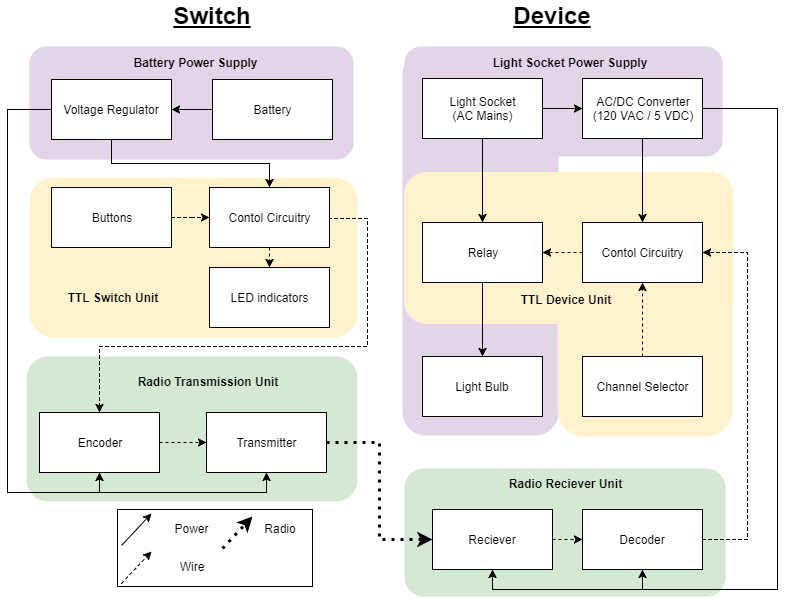 [Speaker Notes: Now that we’ve provided an overview for the switchbox we’re going to shift gears to talk about the light socket insert]
Power of Device
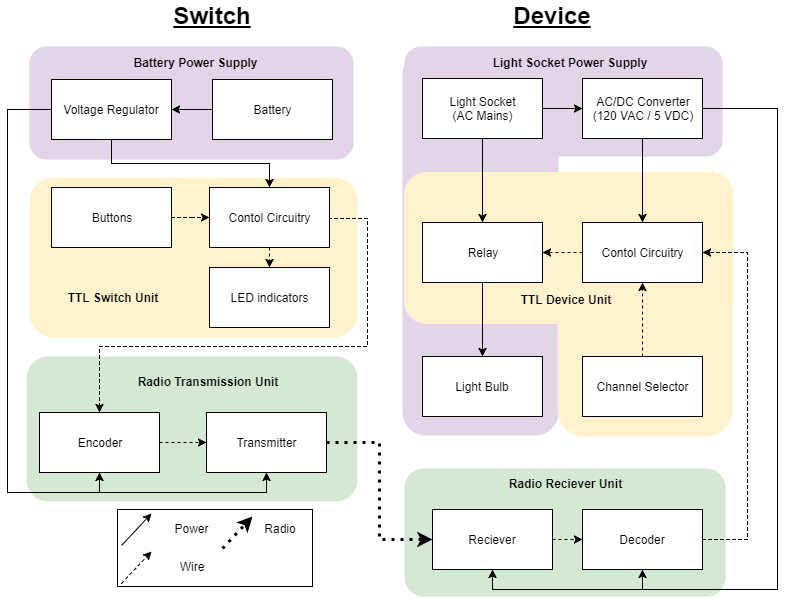 All power comes from 120 VAC mains socket through edison screw adapter
120 VAC to 5 VDC supplies power for control circuitry
Deconstructed off-the-shelf usb charger
Relay switches 120 VAC for up to 40 W light bulb
Electromechanical, 40 mA across coils, rated 3 A contact current
Trace width and safety
> 1 mm trace width for high voltage, adequate isolation
Fuses for 5 V converter and light bulb
TTL of Device
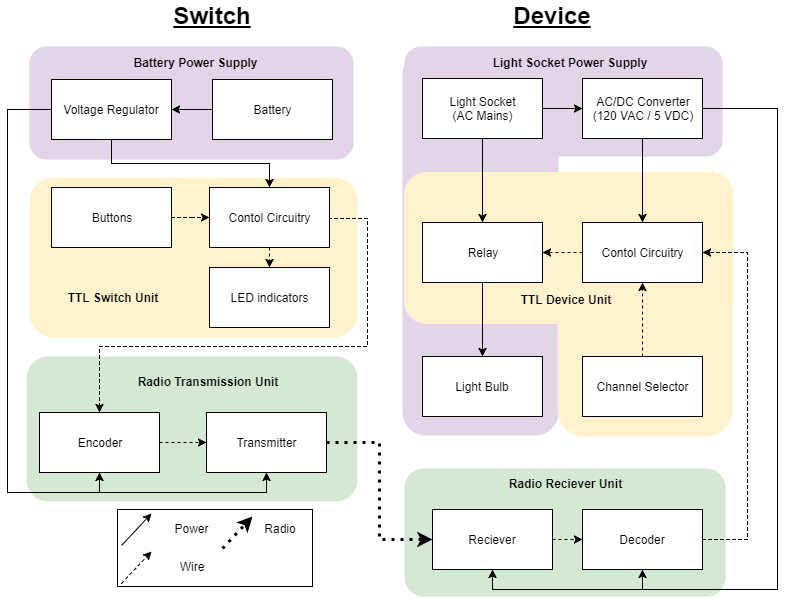 Control Circuitry
Consist of 4:1 MUX, inverter, and pass transistor
MUX outputs the data for the device’s selected channel
Inverter inverts data before pass transistor
Pass transistor acts like a switch to the relay’s coil
Channel Selector
Two switches connected to MUX
Relay
Current flows through coil to close
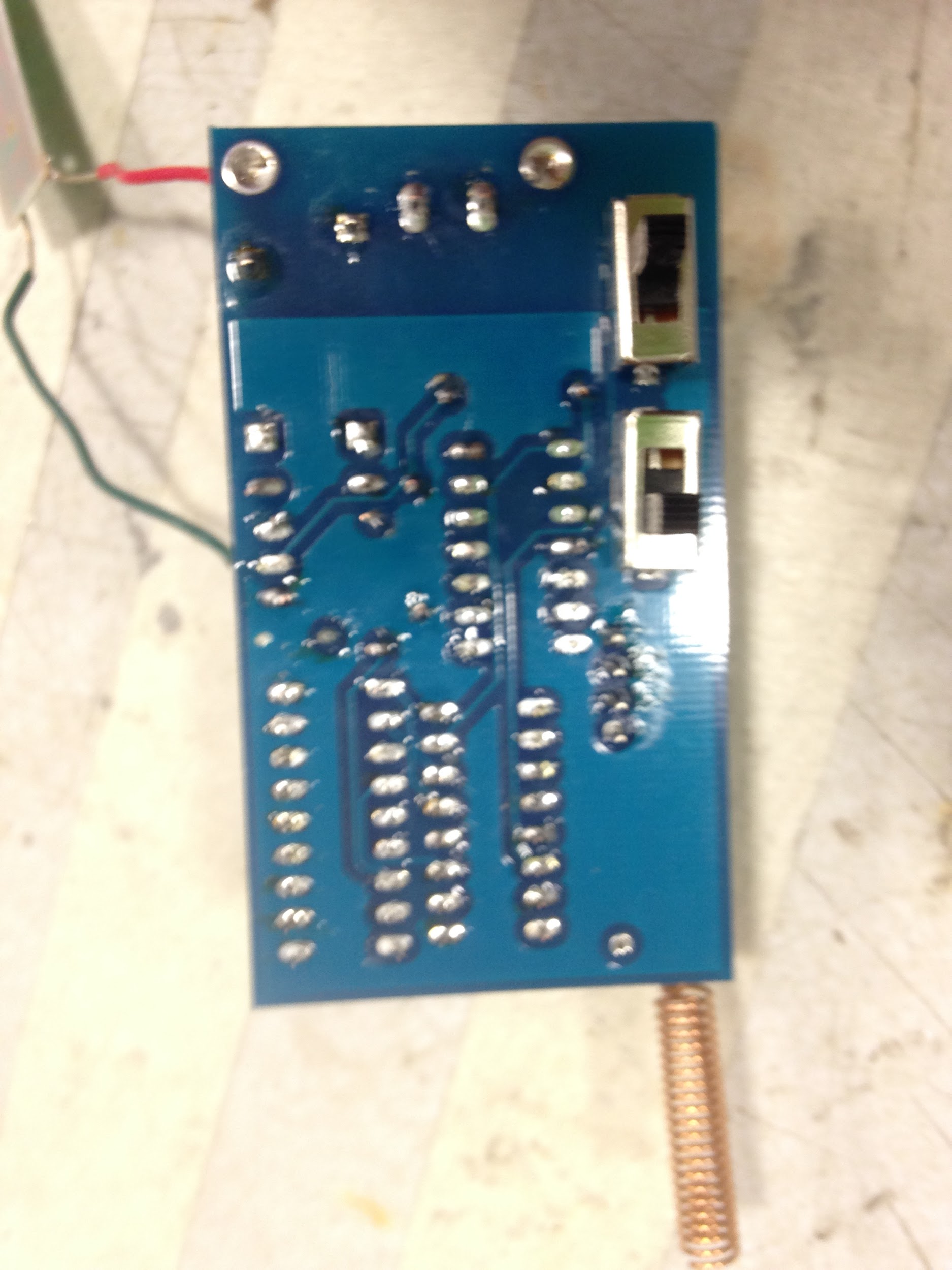 Light Socket Insert Receiver Unit
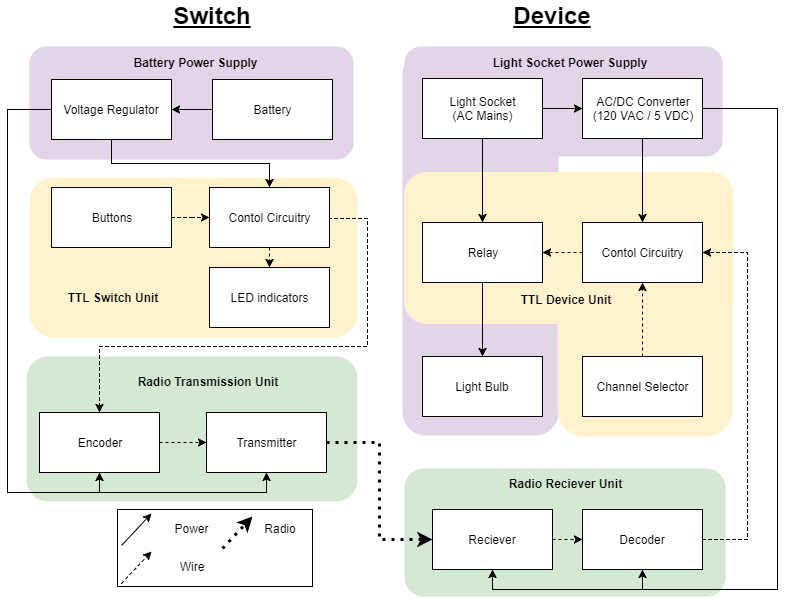 Latency Testing
Light Socket Insert Receiver Unit
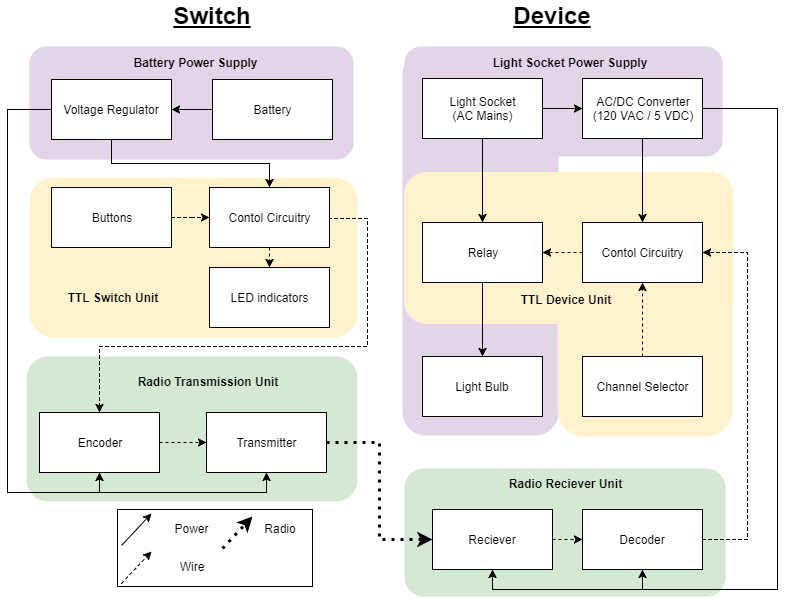 Antenna orientation testing



10 dB decrease
Did not impact performance for ~30 ft distances
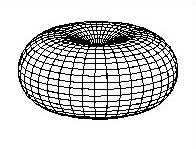 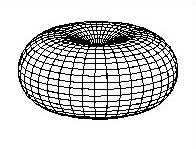 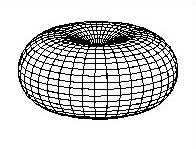 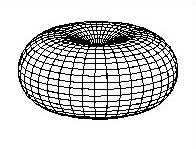 strong
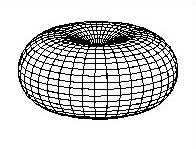 weak
Light Socket Insert Schematic
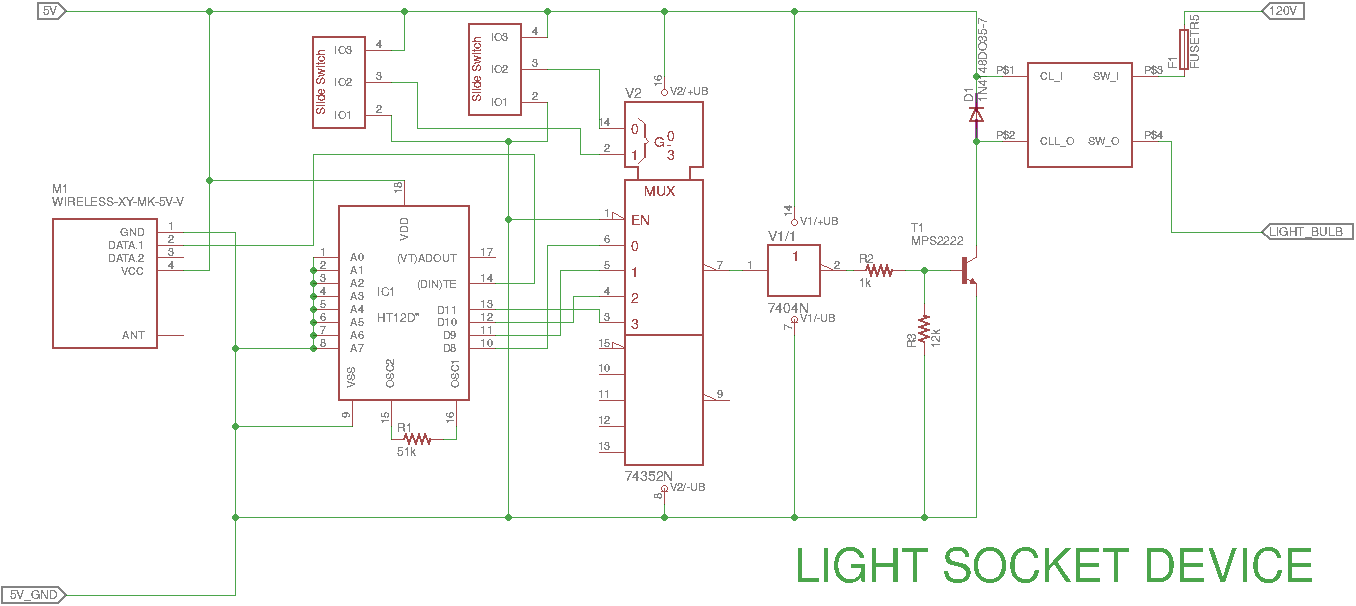 Design
Light Socket Insert
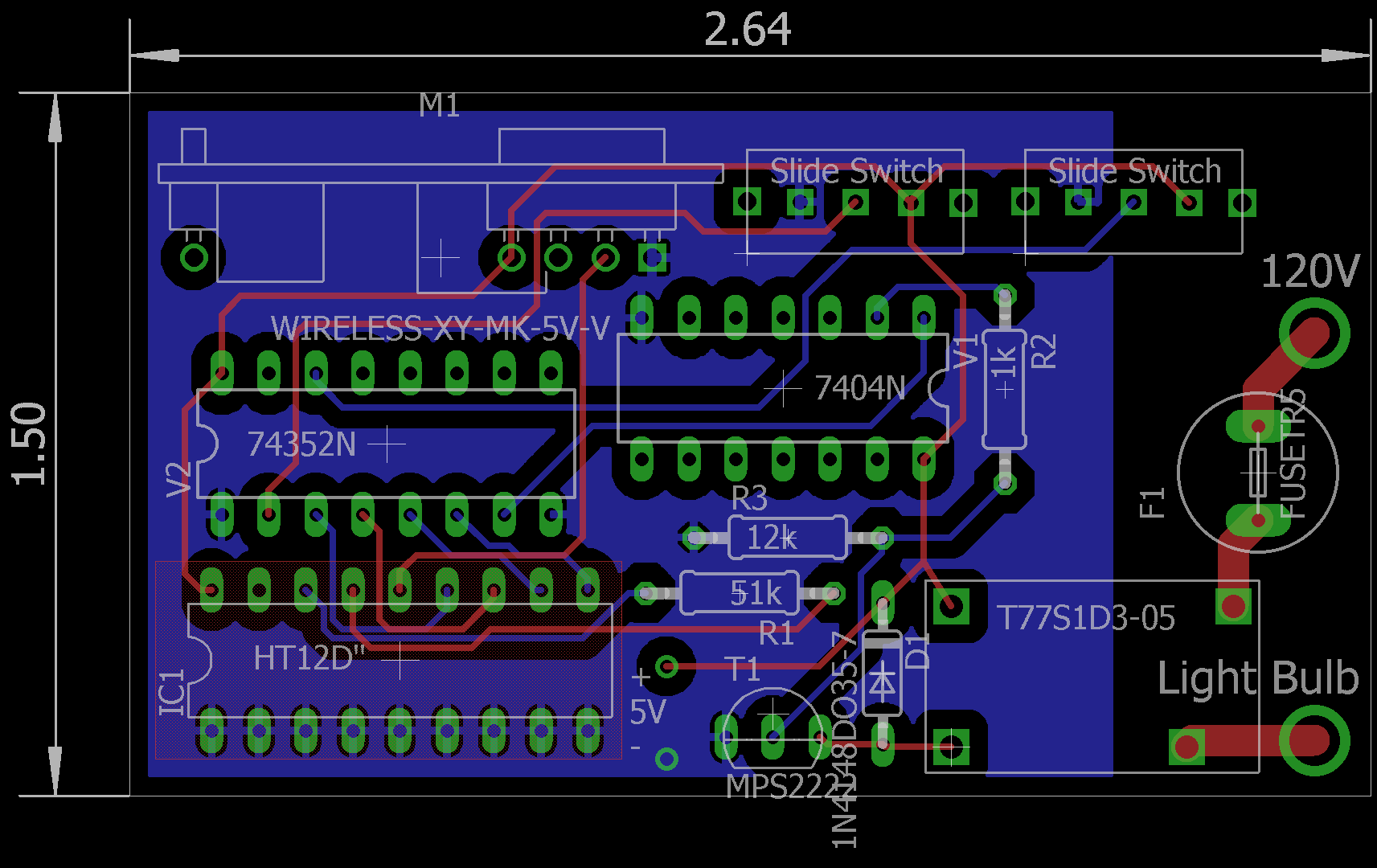 Design
Switch Box
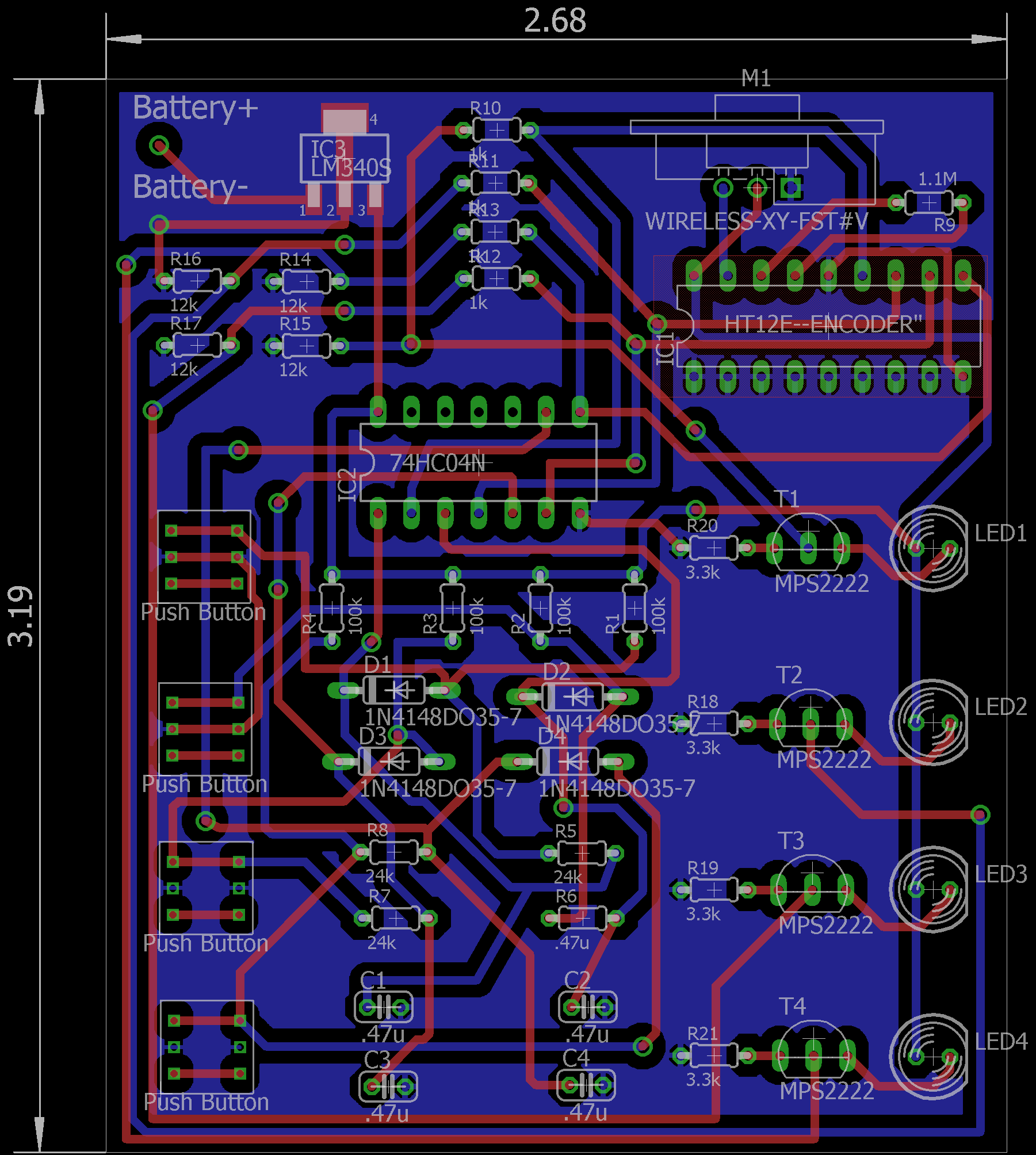 Light Socket Device
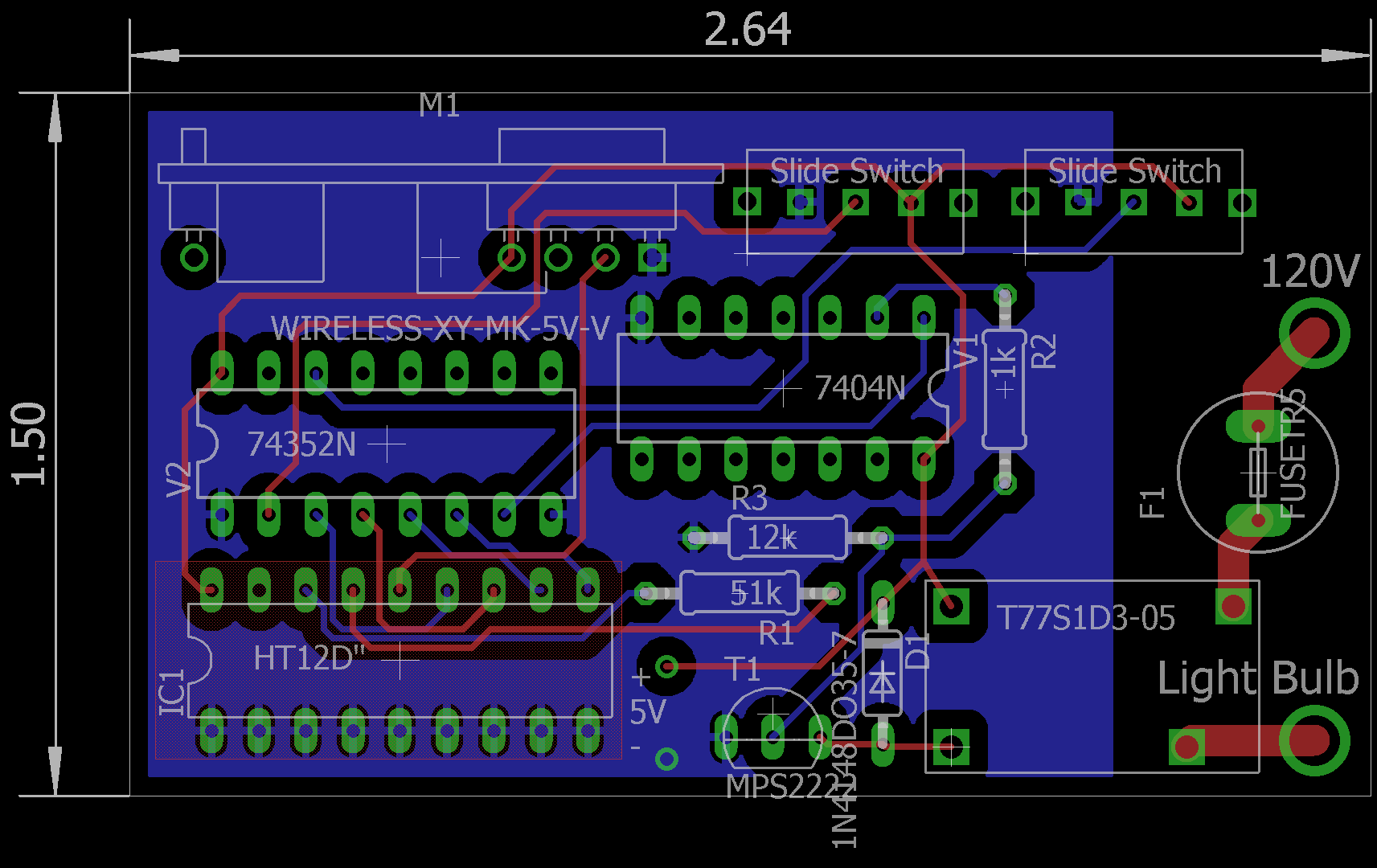 Aftermath
System Performed in most cases
Able to control four sets of light simultaneously
Unexpected behavior like flickering of the light happened only when transmission was done near a metal object
The light socket insert that was in the box didn’t recieve the signals transmitted by the switch box well
Otherwise, the light socket inserts that were out of the box operated just as expected with little to no delay
Future Work / Improvements
Investigate socket device interference with 120 VAC wires
Shielding / box design
Rechargeable battery pack
Improved transmission power efficiency
More sophisticated logic controlling transmission
Car key type transmission
Appendix
Latency Testing Using Oscilloscope
Off->on
On->off
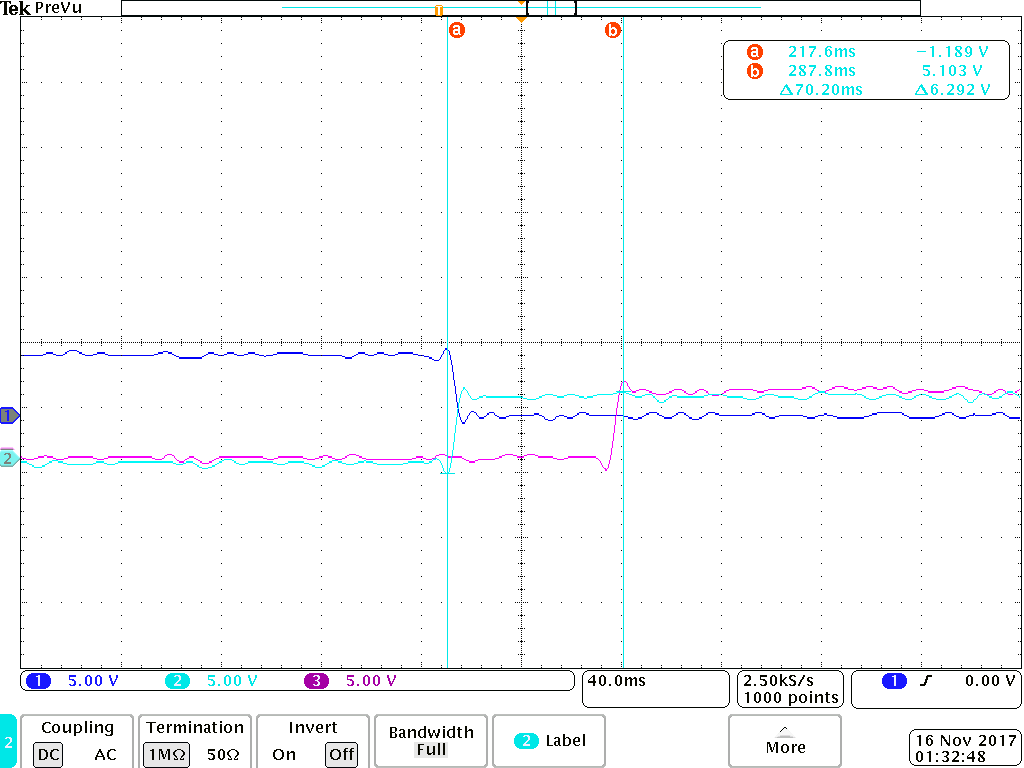 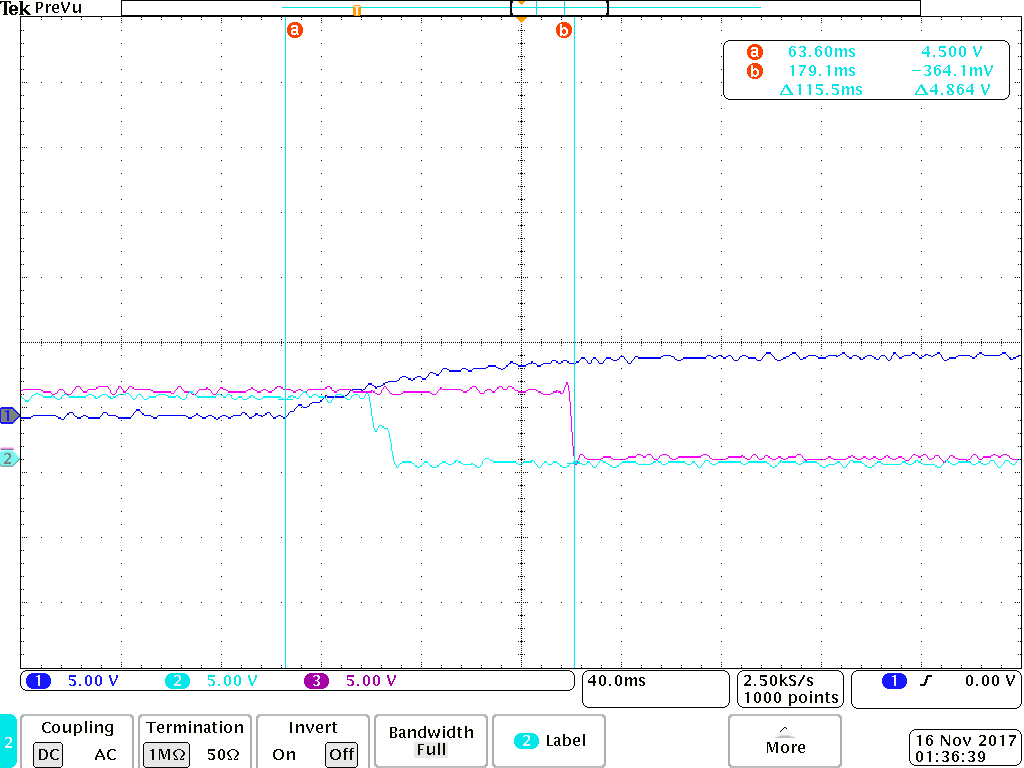 Transmit Power Using High Freq Oscilloscope
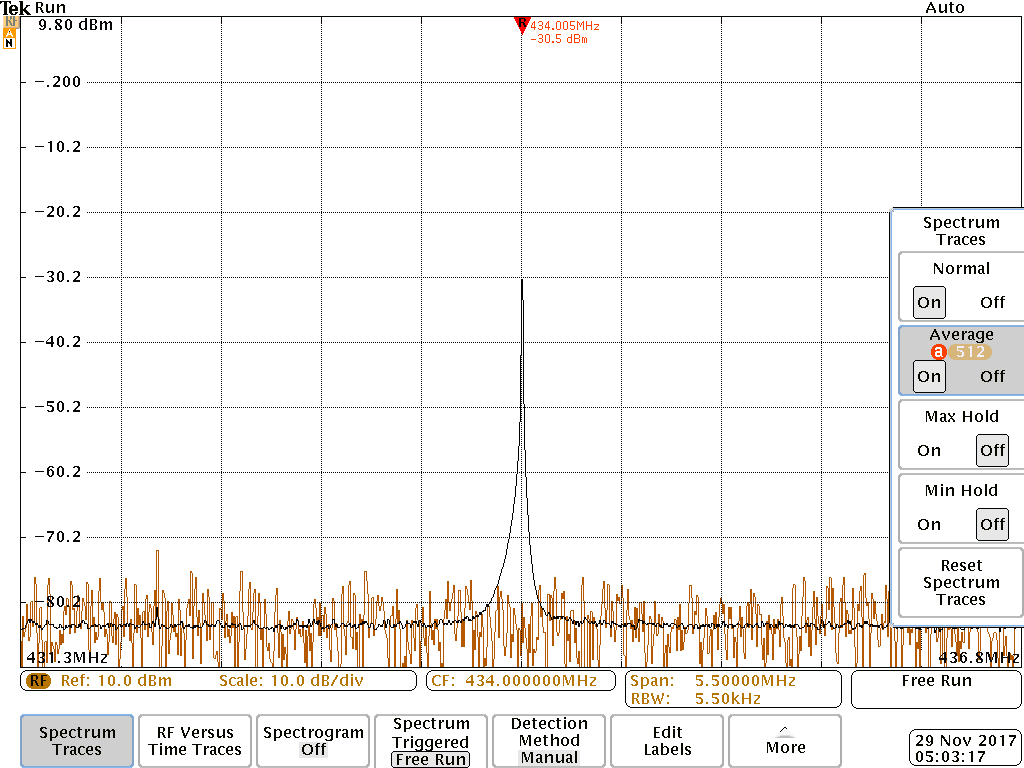 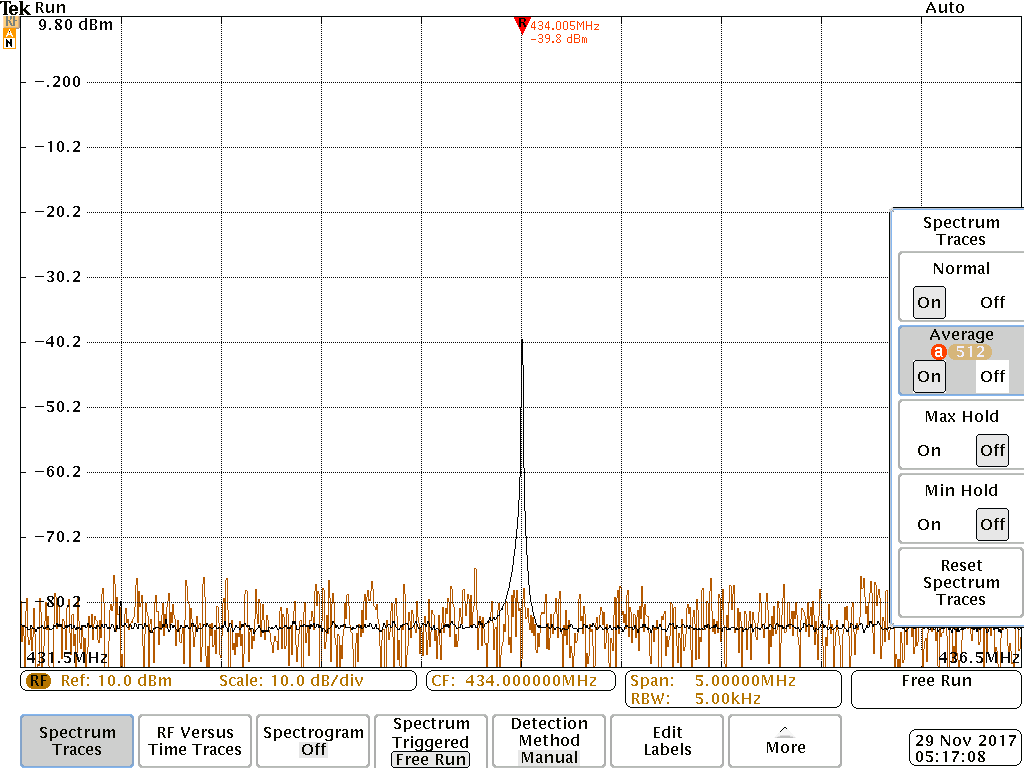 1 ft strong direction
1 ft weak direction
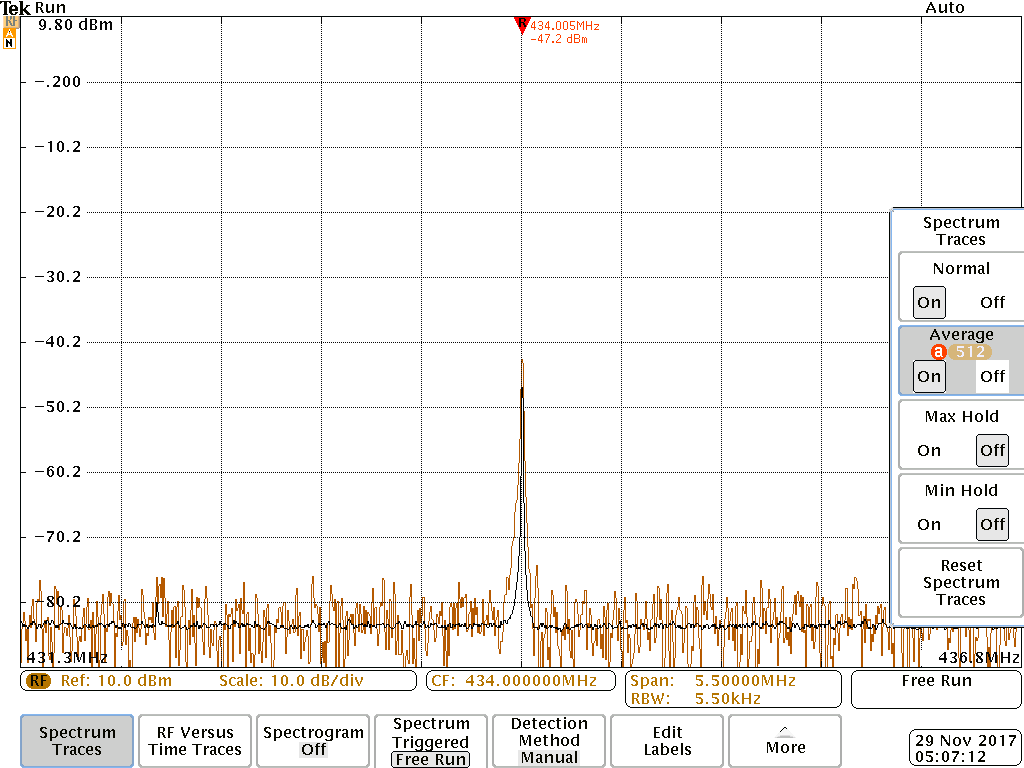 2 ft strong direction
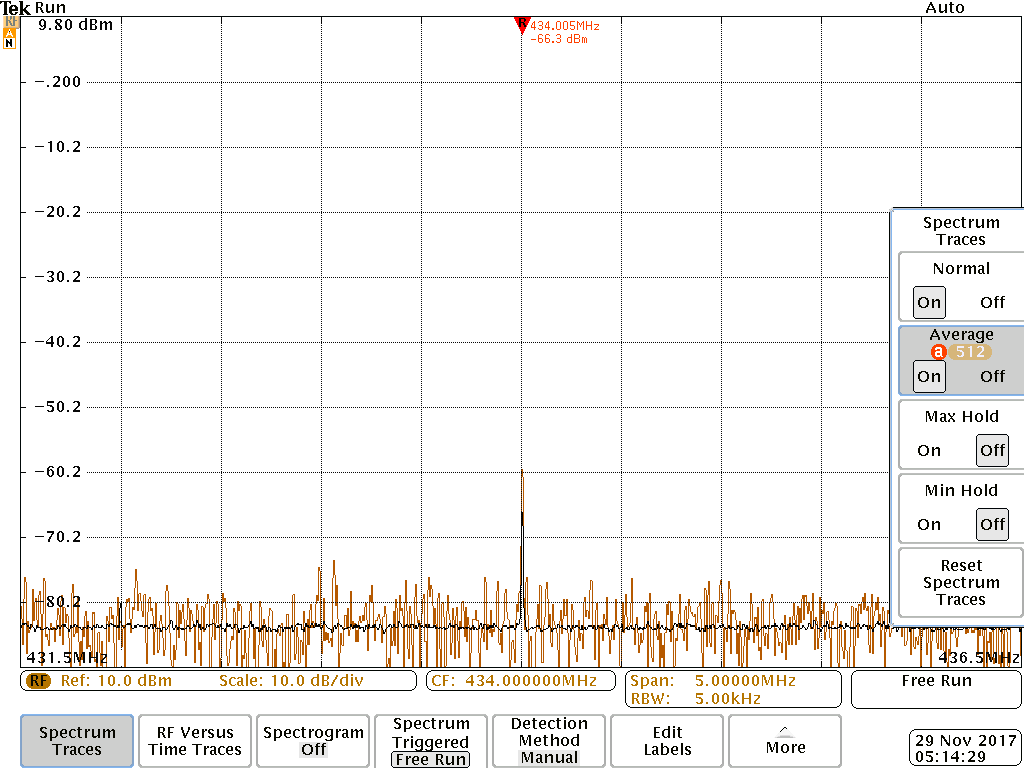 30 ft strong direction
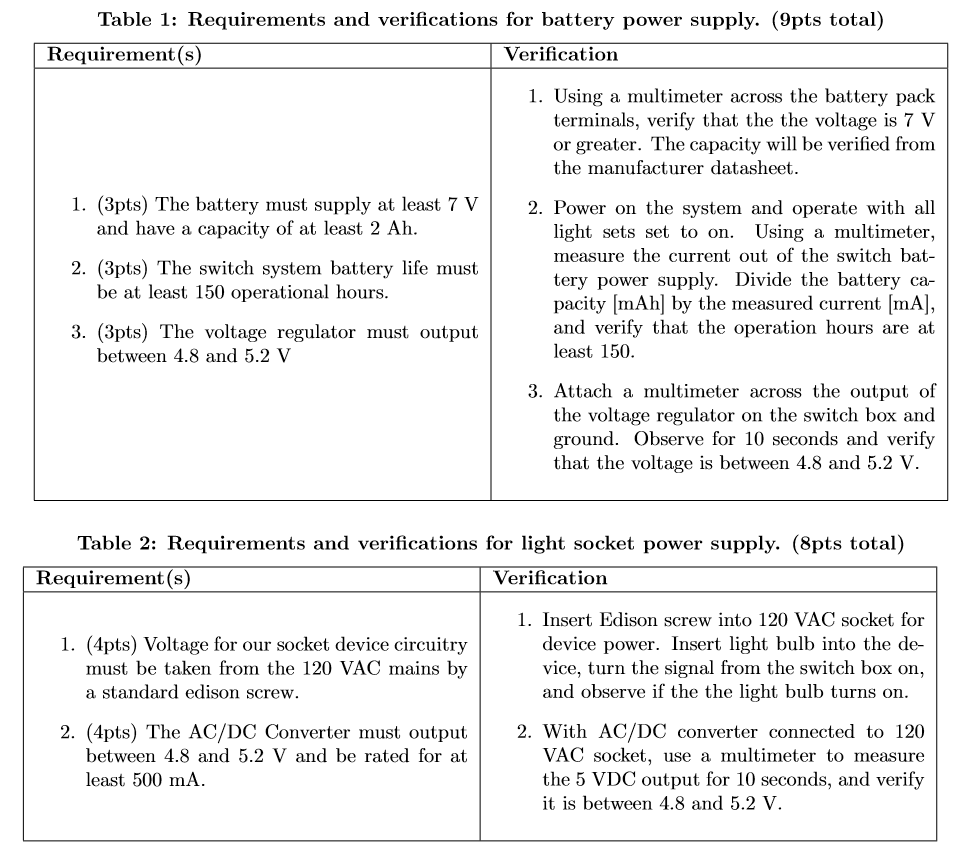 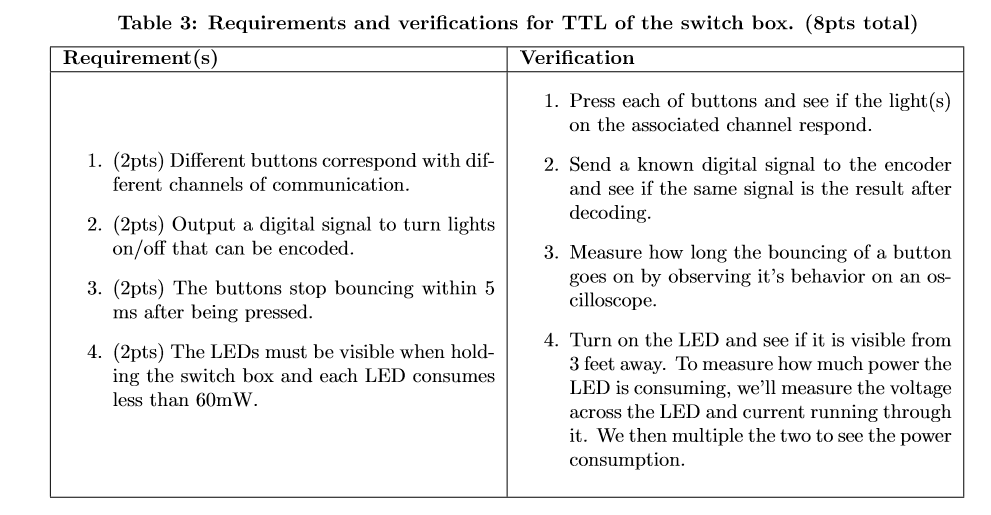 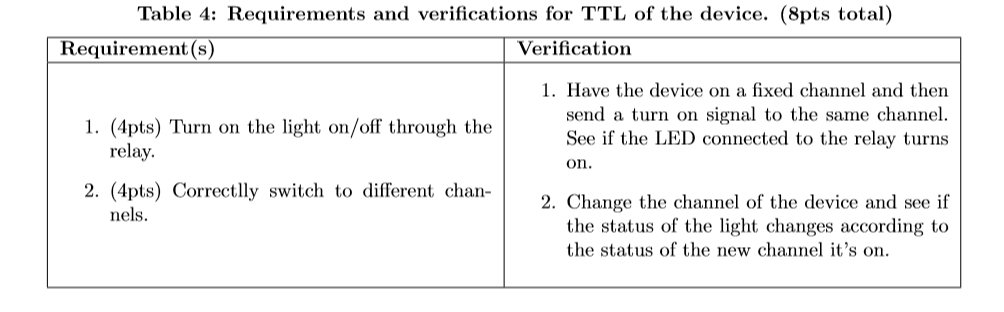 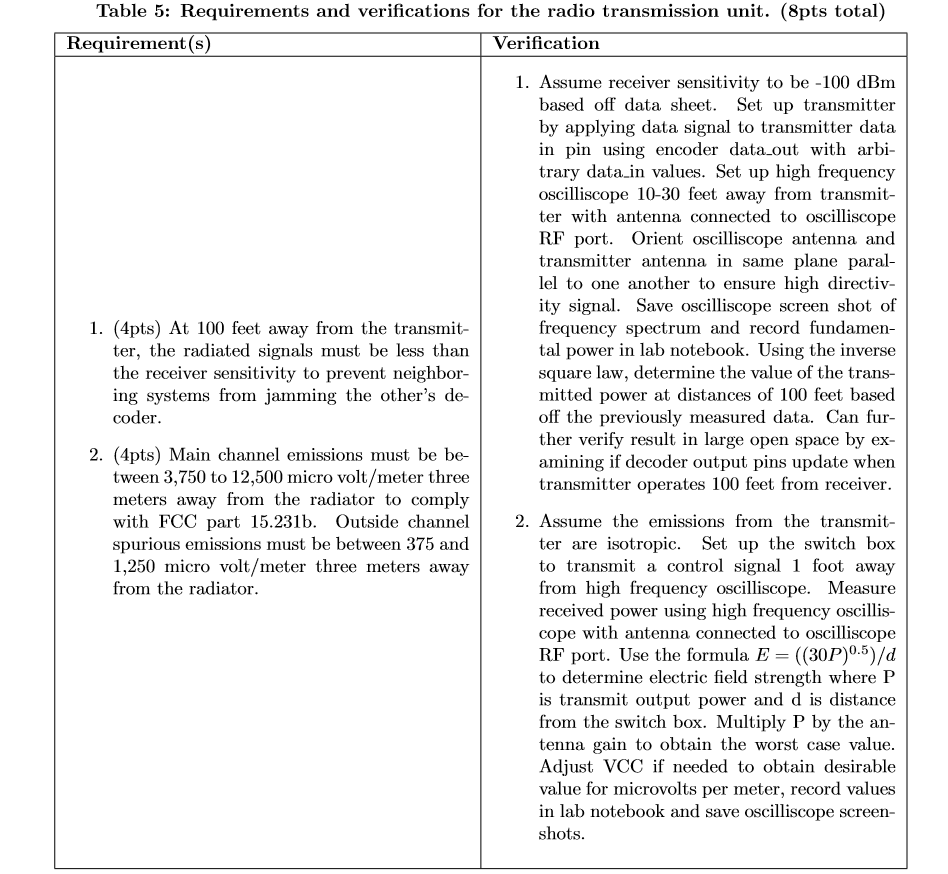 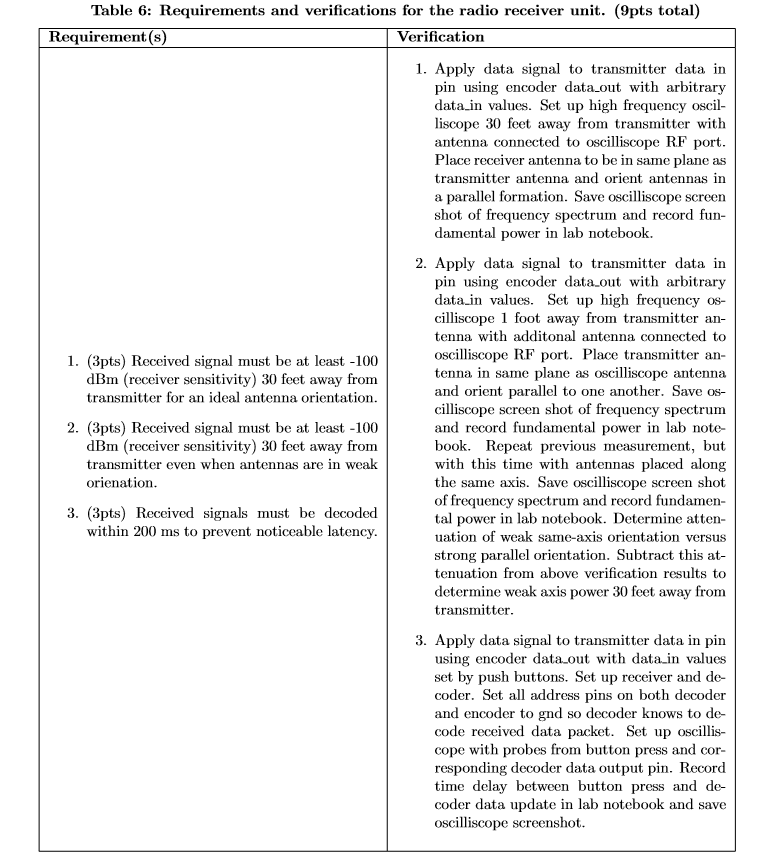